Year 9 most popular sport played
Luke and Clara
How was it conducted?
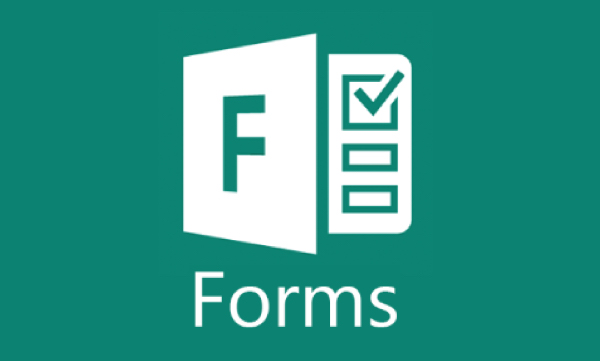 - Everyone in year 9 was sent out a survey to fill out a variety of questions
- There were different forms of questions such as multiple choice and written questions
Graph 1
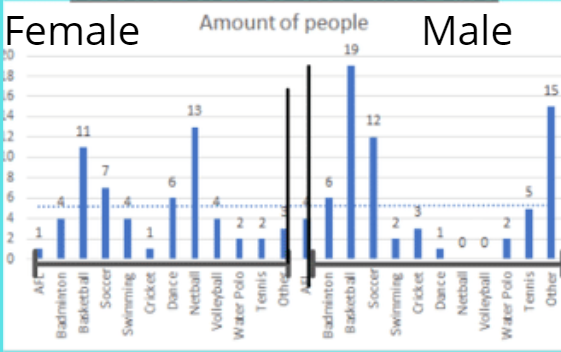 This is our graph we have created with our data and statistics from the survey all years 9 students filled out
Mode, Median and mean for females graph 1
Mean-4.8333

Mode-4

Median- 4
Mode, Mean and median for males graph 1
Mean-5.75


Mode-5.5


Median- 3.5
Outlier's graph 1
The outlier for women is netball with 13 students 

The outlier for men is basketball which is 19 students
Graph 2
Mode, mean and median for graph 2
Mean= 11.333

Mode- 11


Median- 11
Outlier for graph 2
The outlier for graph 2 is 9+
The purpose of the survey was how we created out graph, we got the statistics and data from all the year 9 students who filled out the questions on Microsoft forms.
Purpose of the survey
Why we chose this topic
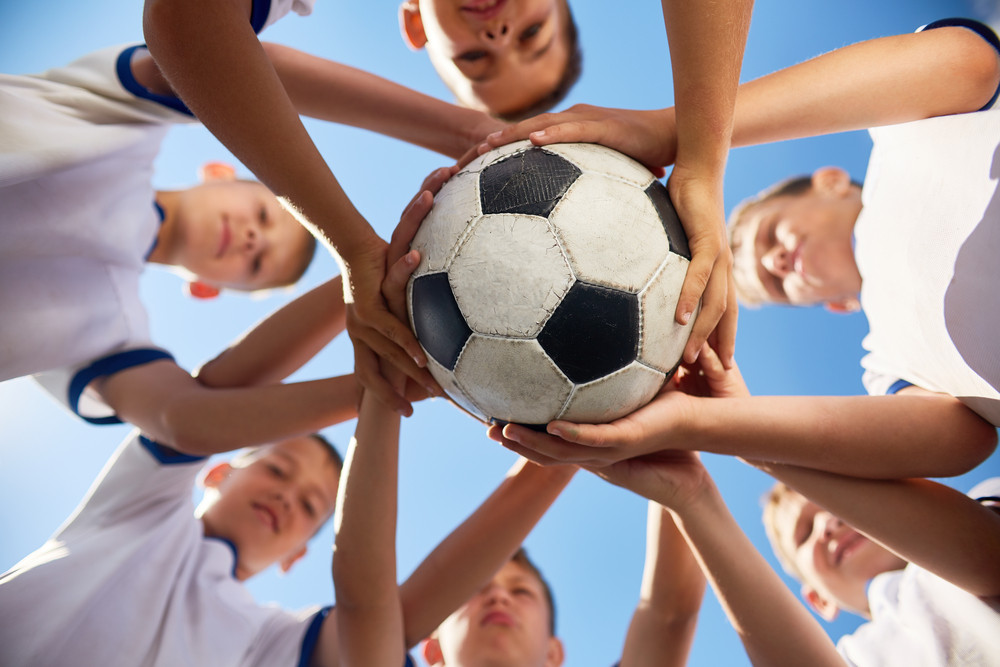 Luke and I chose this topic as we are both passionate about sports and are interested in what our peers' favorite sports are to play.
Conclusion
In conclusion we found that in graph 1 the most popular sport for males was basketball. For the females in graph 1 the most popular sport was netball. In graph 2 we found out that the hours most played in a week is 9+.